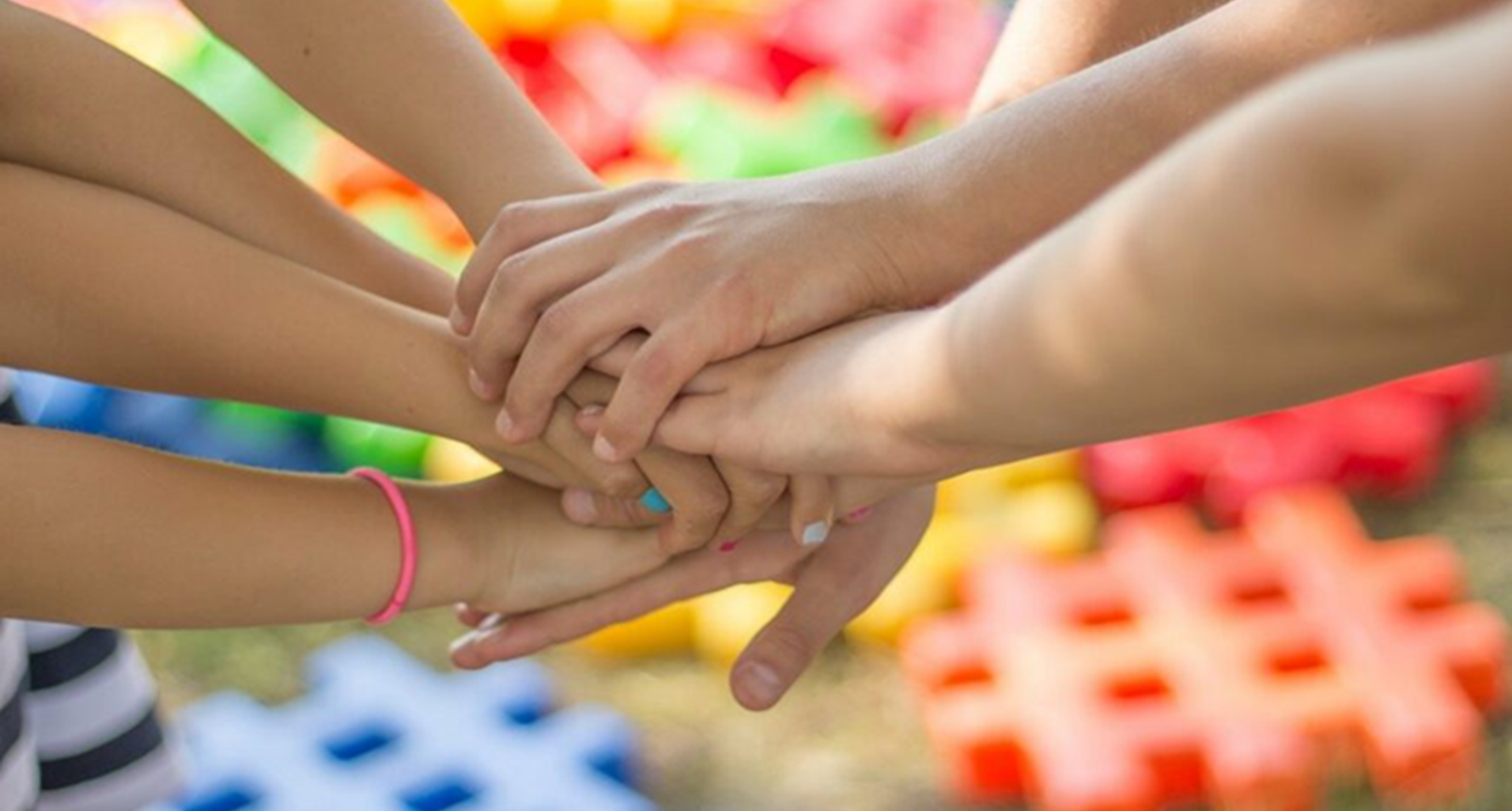 Damu Entrepreneurship Development Fund JSC
Green Bonds
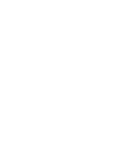 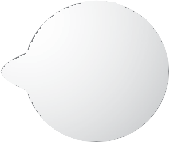 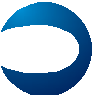 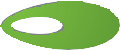 ФОНД РАЗВИТИЯ ПРЕДПРИНИМАТЕЛЬСТВА
Use  of  Proceeds Report
Отчет АО «Фонд развития предпринимательства «Даму» по  дебютному выпуску социальных облигаций
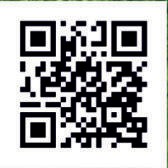 damu.kz
сall-center 1408
damu.kz
call-center 1408
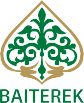 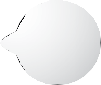 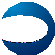 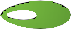 ФОНД РАЗВИТИЯ ПРЕДПРИНИМАТЕЛЬСТВА
01
Содержание
Дебютный выпуск социальных облигаций...................................................................................2
О социальных облигациях….........................................................................................................3-4  
Размещение средств, привлеченных путем выпуска социальных облигаций...........….....5
Социально-экономический эффект……………………….......................……..............…............….6  
Контакты……………………………………………………………....…………........................................7
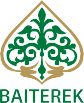 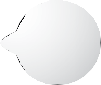 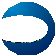 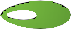 ФОНД РАЗВИТИЯ ПРЕДПРИНИМАТЕЛЬСТВА
02
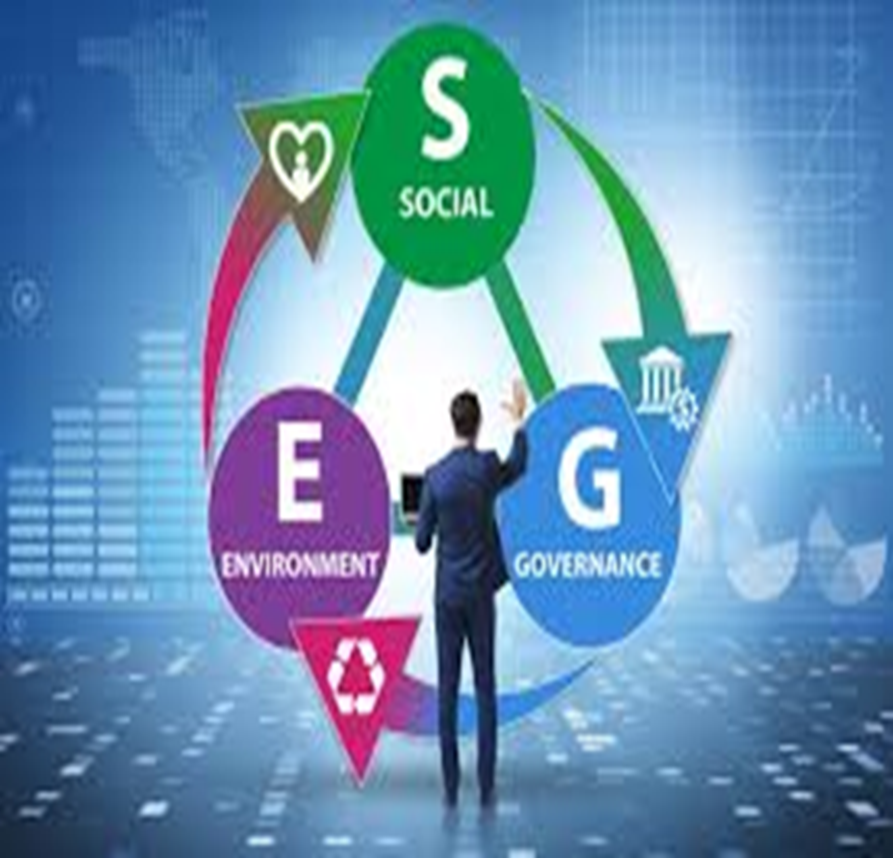 Дебютный выпуск социальных облигаций
15 сентября 2021 года АО «ФРП «Даму» осуществил привлечение средств, путем успешного дебютного размещения социальных облигаций в торговой системе АО «Казахстанская Фондовая Биржа» (KASE)
Лид-менеджером по выпуску и размещению «зелёных» облигаций Фонда выступило АО «Halyk Finance» - дочерняя организация АО «Народный Банк Казахстана».
В рамках выпуска социальных облигаций Фондом утверждена Политика АО «Фонд развития предпринимательства «Даму» в области социальных облигаций (Social Bond Framework)
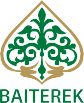 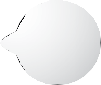 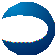 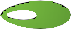 ФОНД РАЗВИТИЯ ПРЕДПРИНИМАТЕЛЬСТВА
03
О социальных облигациях
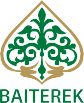 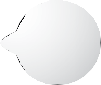 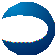 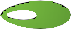 ФОНД РАЗВИТИЯ ПРЕДПРИНИМАТЕЛЬСТВА
04
О социальных облигациях
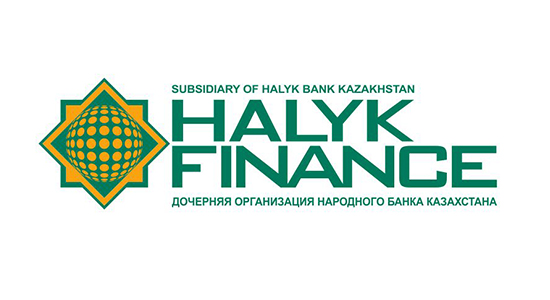 Пилотный проект был реализован при поддержке АО «Halyk Finance»
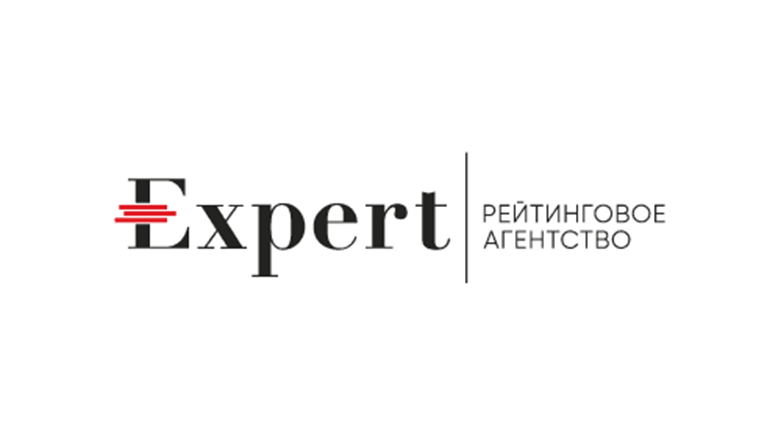 Независимое заключение (Second Party Opinion) предоставило рейтинговое агентство АО «Эксперт РА»
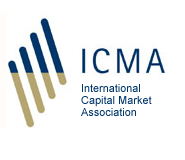 Облигации Фонда стали первыми ценными бумагами, которые соответствуют социальным принципам.
Инвестиции подобного рода в экономику позволяют ускорить социально-экономическое развитие страны, стимулировать диверсификацию экономики, создавать новые рабочие места и оказывать поддержку малому и среднему бизнесу.
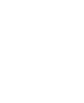 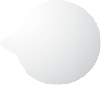 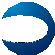 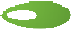 ФОНД РАЗВИТИЯ ПРЕДПРИНИМАТЕЛЬСТВА
05
Размещение средств, привлеченных путем выпуска социальных облигаций
1 млрд. KZT
Микро, малые и средние предприниматели
1 млрд. KZT
Даму
АО «Bank RBK»
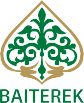 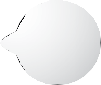 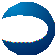 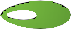 ФОНД РАЗВИТИЯ ПРЕДПРИНИМАТЕЛЬСТВА
06
Социально-экономический эффект
ПОКАЗАТЕЛИ ПО СОЦИАЛЬНО-ЭКОНОМИЧЕСКОМУ ЭФФЕКТУ 
за 2021г.
1 млрд. тенге, 5 лет
 количество поддержанных проектов – 7,
средняя сумма кредита – 144,0 млн. тенге
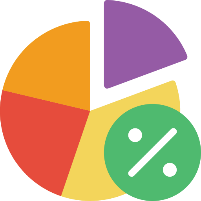 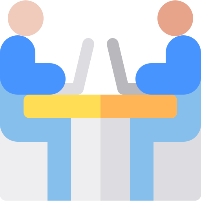 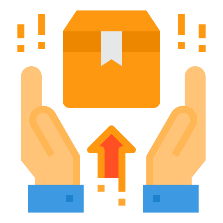 36,3  млн тг.
налогов в бюджет
55 ед.
рабочих мест
778,4 млн. тг.
выпуск продукции (выручка)
АО «Фонд развития предпринимательства «Даму»
Казахстан, г. Алматы, ул. Гоголя 111
Call Center: 140, 8	+7 (800) 080 18 90
www.damu.kz
 info@fund.kz
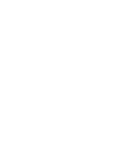 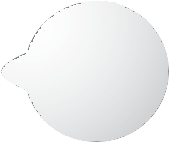 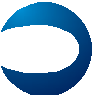 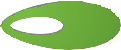 ФОНД РАЗВИТИЯ ПРЕДПРИНИМАТЕЛЬСТВА